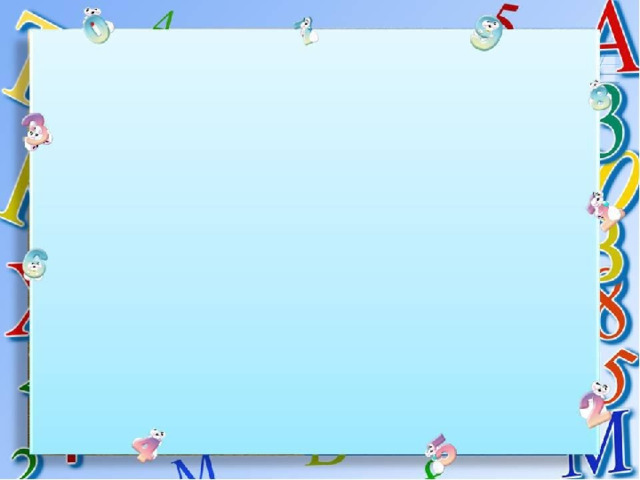 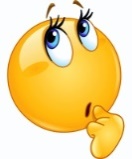 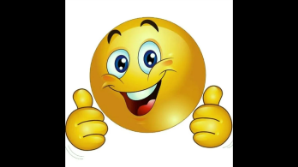 Игра «Потеряшки»
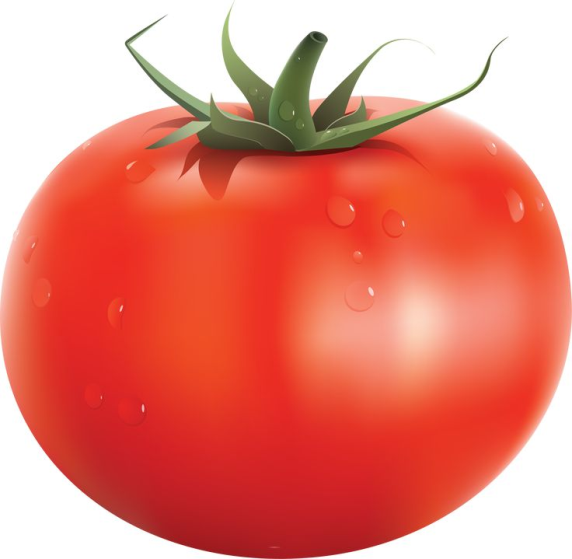 1         2        3        4          5          6         7
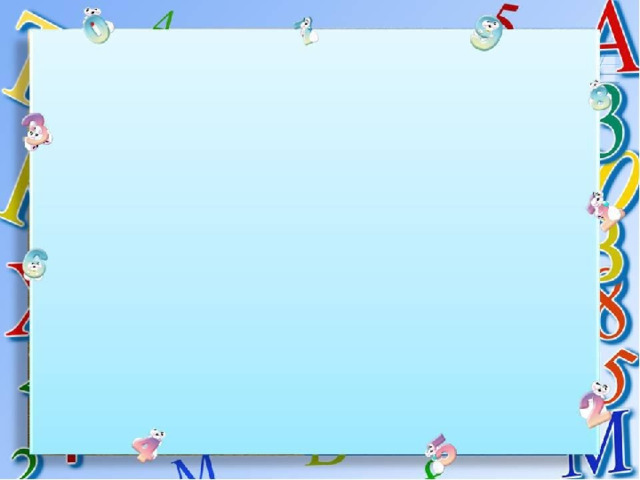 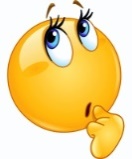 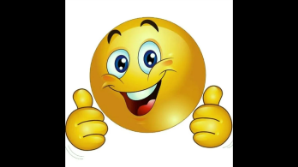 Игра «Потеряшки»
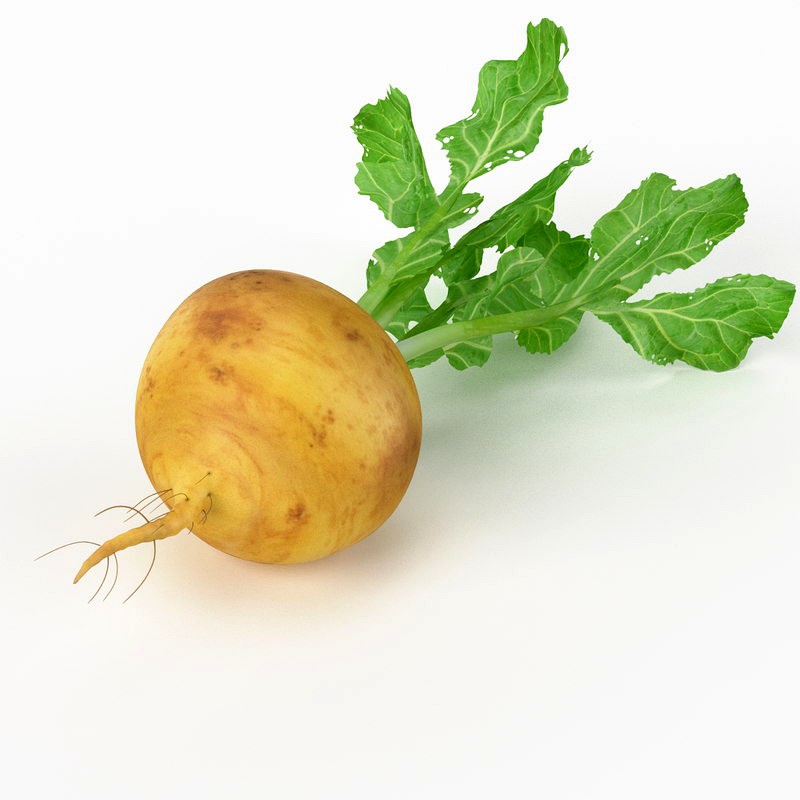 1         2        3        4
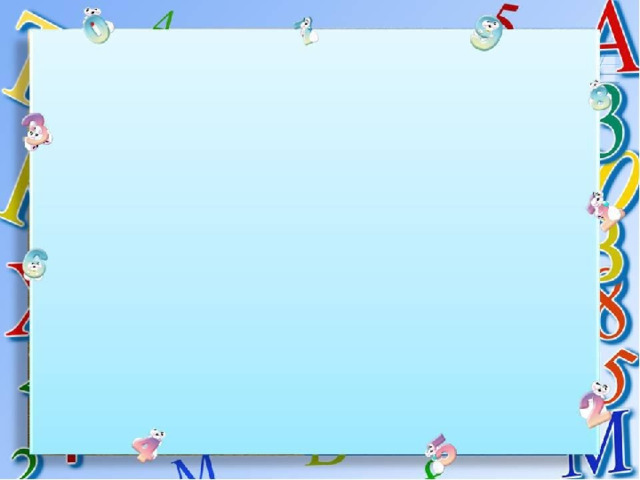 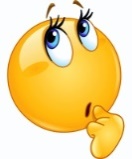 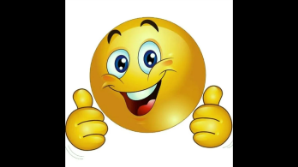 Игра «Потеряшки»
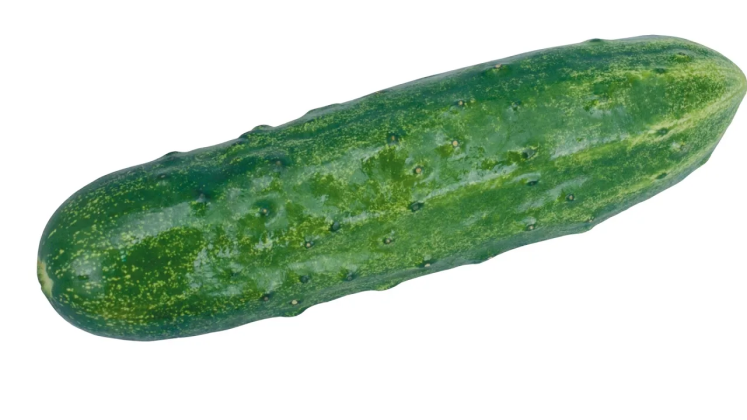 1         2        3        4          5          6
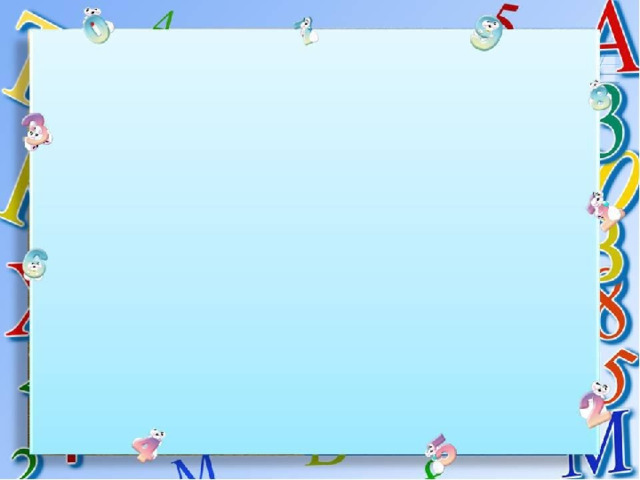 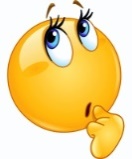 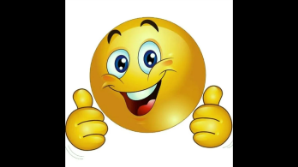 Игра «Потеряшки»
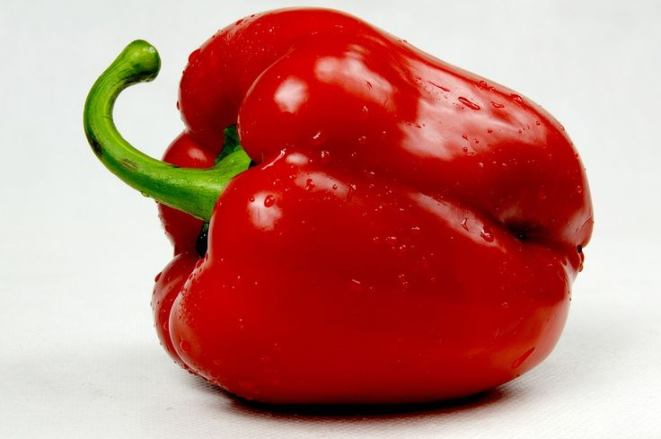 1         2        3        4          5
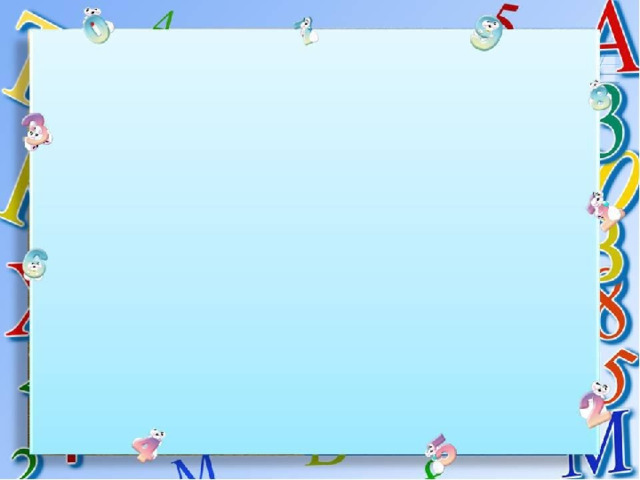 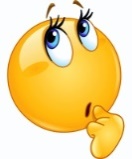 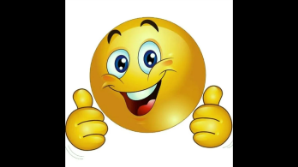 Игра «Потеряшки»
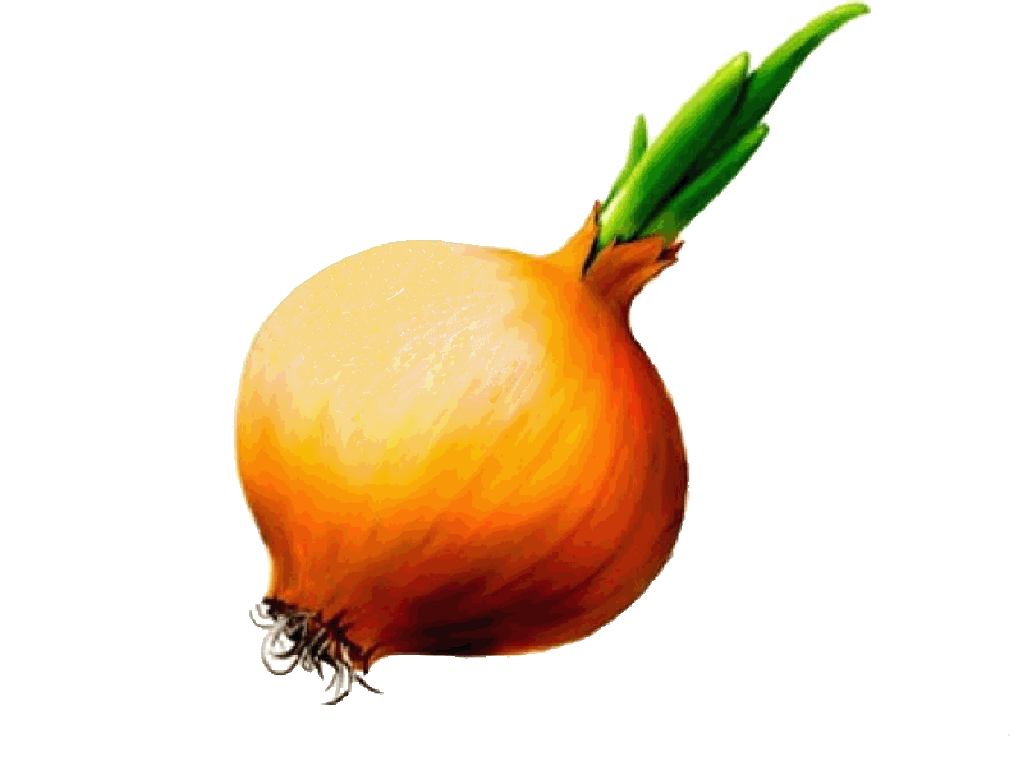 1         2        3